Environmental Drivers of Ecosystem Carbon Fluxes from Minutes to Years
Part 1: Site selection and hypothesis development
Hypothesis development requires consideration for and knowledge of the potential drivers of carbon uptake and loss in different ecosystems positioned across eco-climatic domains.
Activity Outline:
Each student group identifies a site (NEON or Ameriflux) with 5+ years of continuous carbon flux data within a NEON eco-climatic domain. Distribute sites broadly across eco-climatic domains.
Students individually conduct a hypothesis visualization exercise using a demo site to demonstrate relationships between hypotheses, data, and to assess how variable understanding of the general drivers are among students.  
Students consider the local climate of their site and the dominant ecosystem contained within the tower footprint, and hypothesize how and why carbon uptake (i.e., photosynthesis or gross primary production) and carbon loss (i.e., ecosystem respiration) change over time at different temporal scales. Groups share their hypotheses.
1.1 student group identifies a site
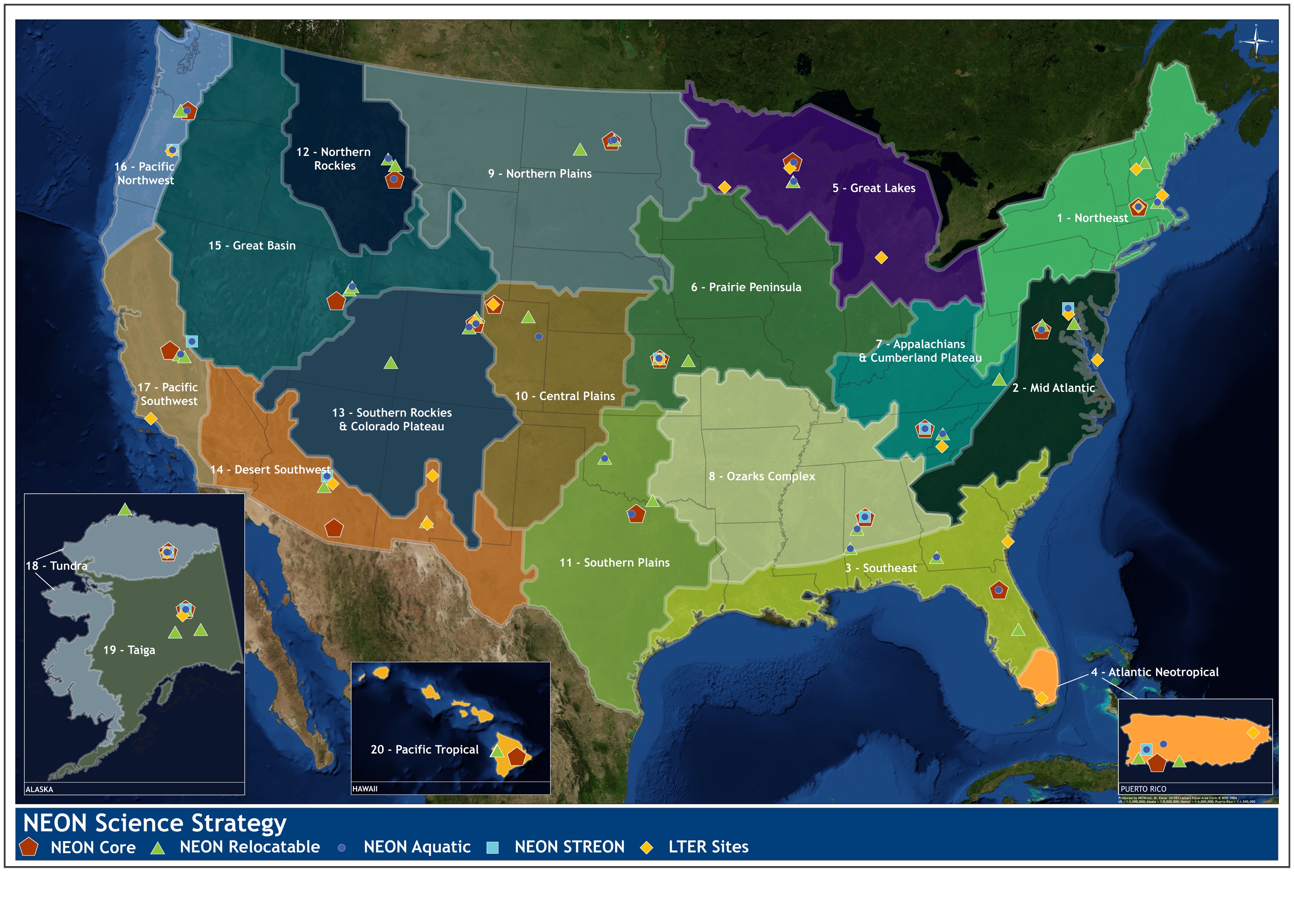 This is the NEON eco-climatic domain map. 

Discussion Questions:
Q: What is an eco-climatic domain? 
Q: How might carbon fluxes vary spatially across these different domains?
Source: https://www.neonscience.org/
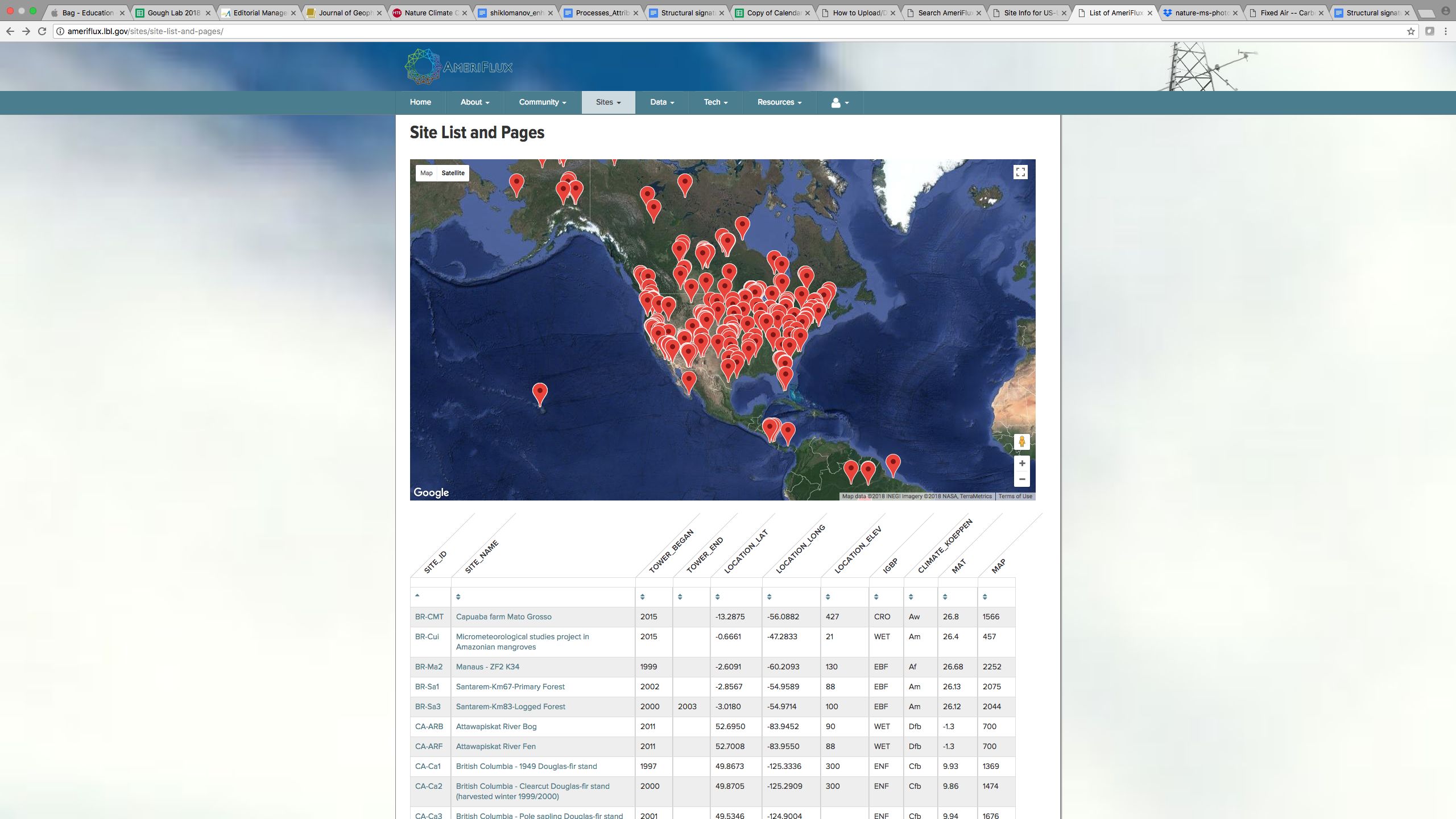 Source: https://fluxnet.fluxdata.org/sites/site-list-and-pages/?view=map
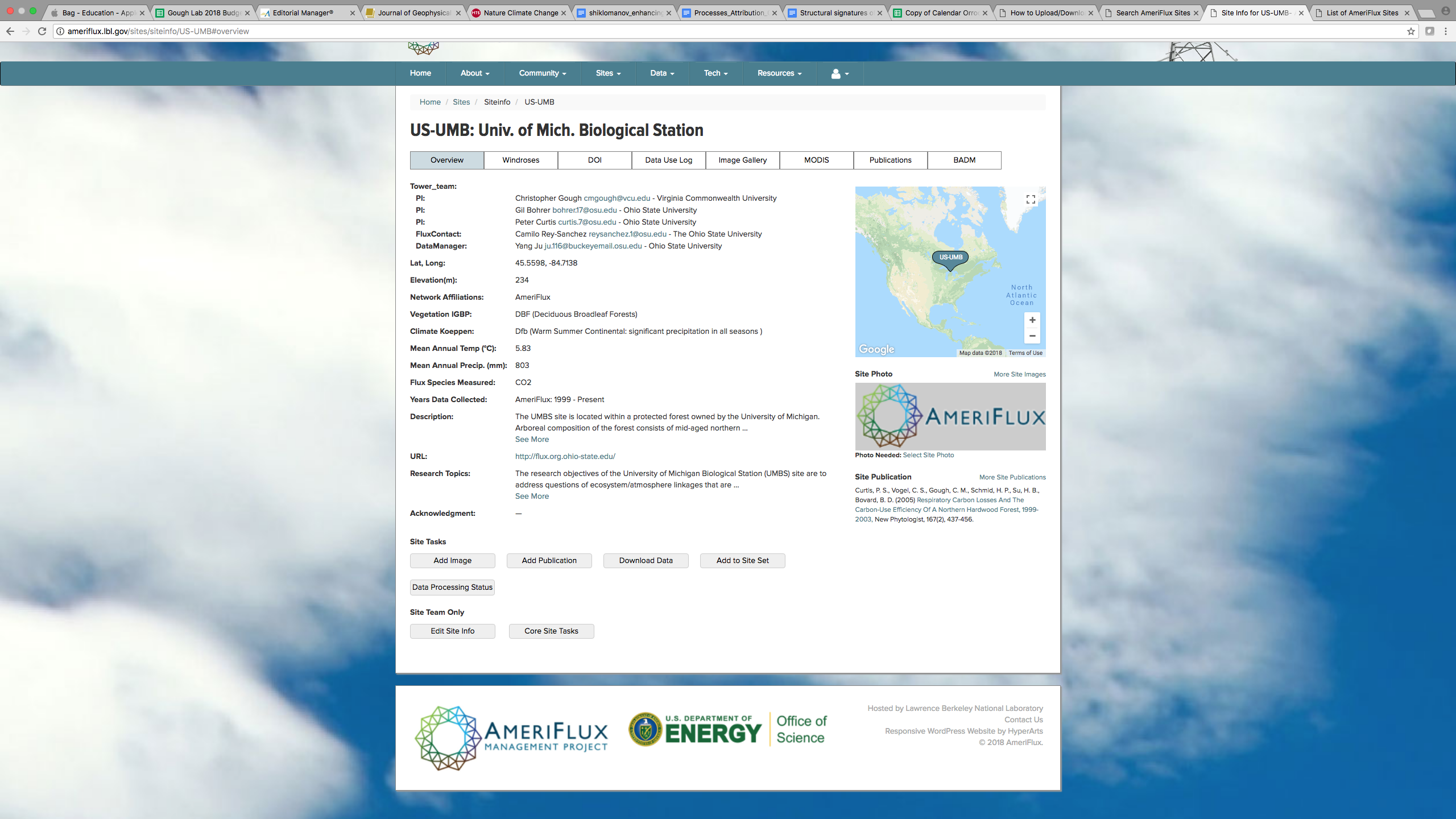 1.2 student group identifies a site
Each Ameriflux site, including those from NEON, report site climate and ecosystem information, along with the number of years of available data. Students use this information to formulate site specific hypotheses on carbon fluxes at different temporal scales.

Discussion Questions:
Q: What is an eco-climatic domain? 
Q: How might carbon fluxes vary spatially across these different domains?
Source: http://ameriflux.lbl.gov/sites/siteinfo/US-UMB
1.3 students hypothesize verbally
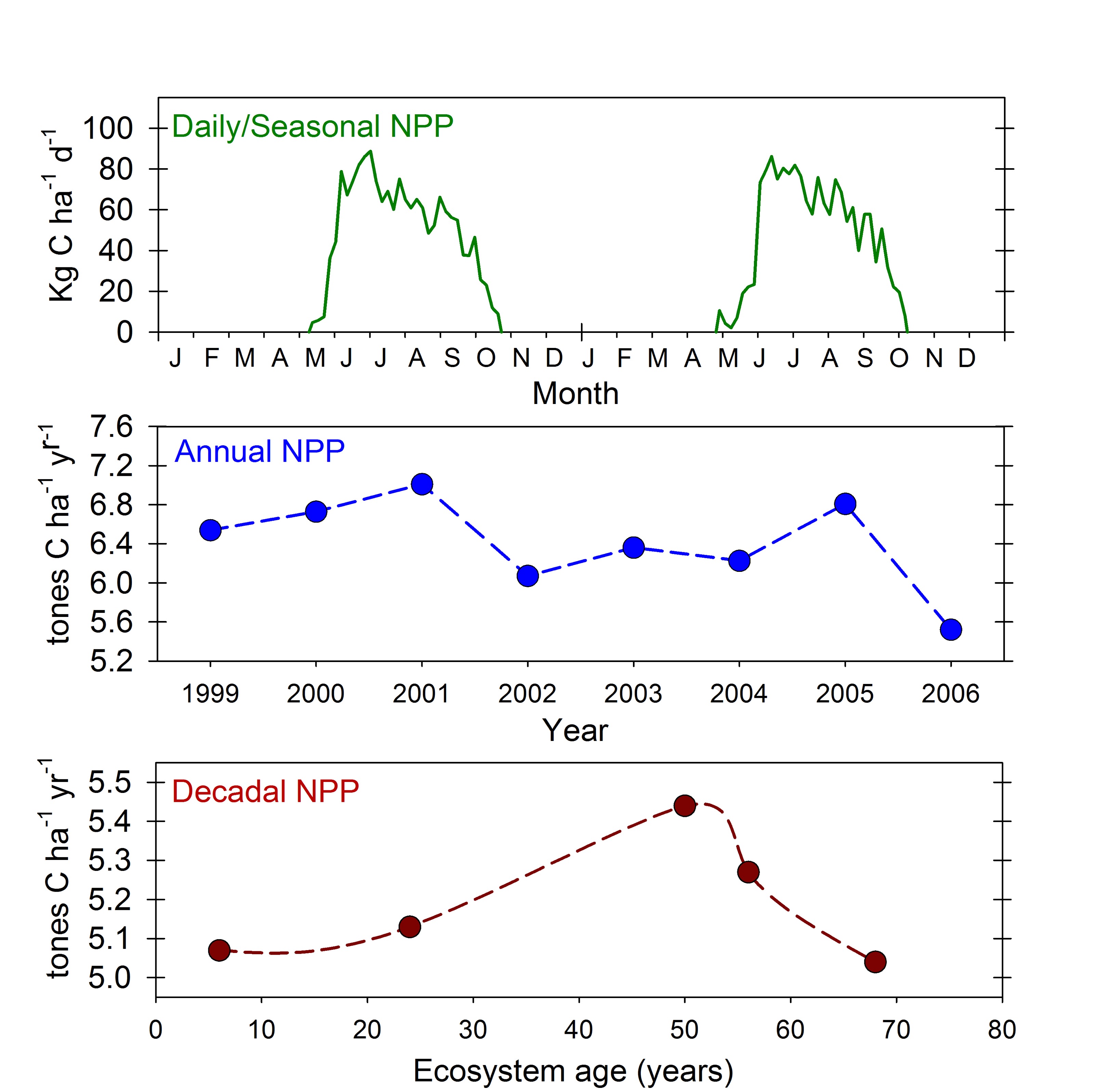 This is an example of NPP variability at different timescales for a Michigan forest (US-UMB Ameriflux site)
Q: What regulates ecosystem production (so carbon uptake) at the following timescales:
Daily
Annual
Decadal
Source: https://www.nature.com/scitable/knowledge/library/terrestrial...life-17567411
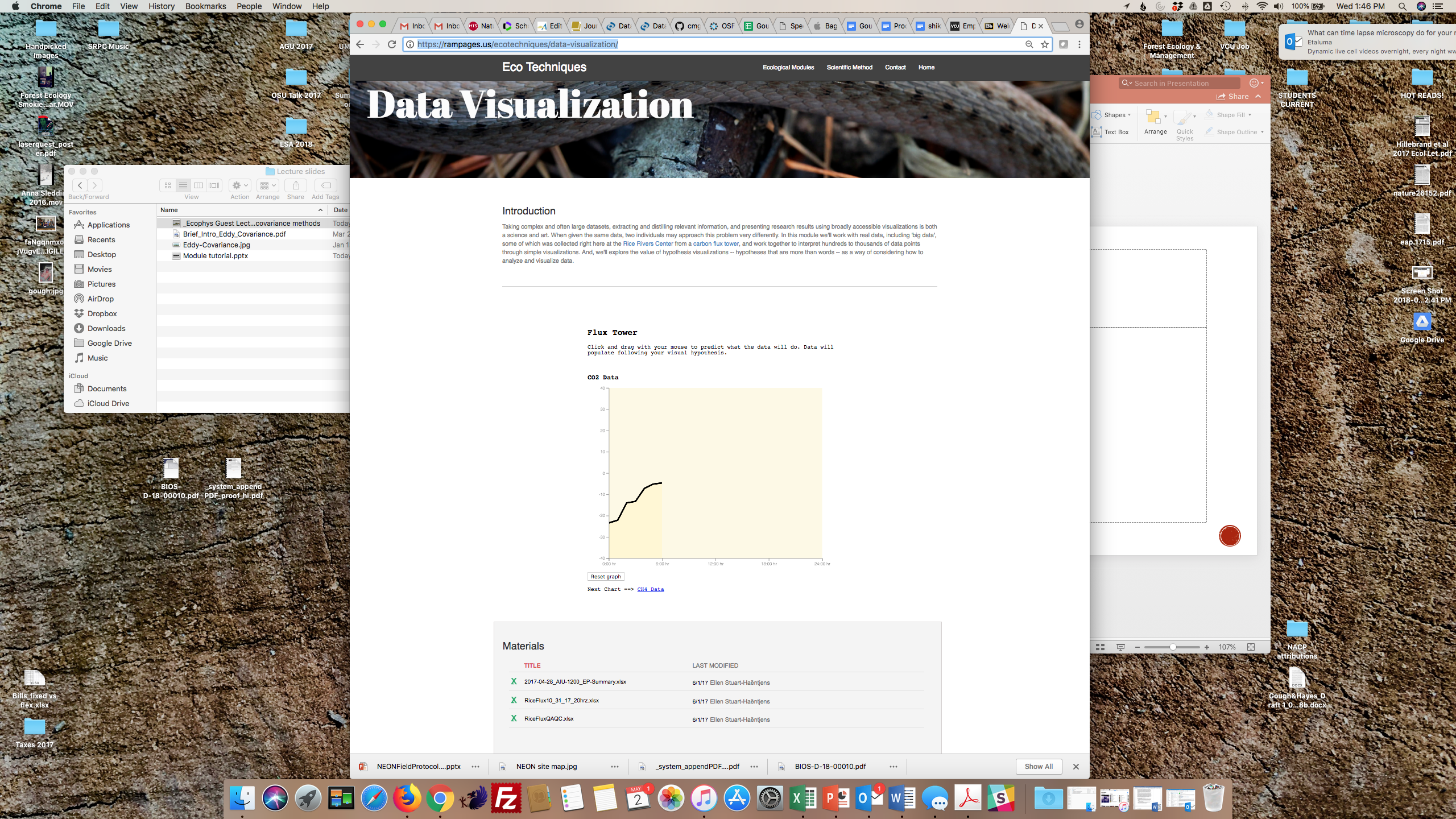 1.3 students hypothesize Visually
Direct students to: https://rampages.us/ecotechniques/data-visualization/

Ask students to individually plot their hypothesis…
Q: Was your hypothesis generally supported?
Q: How might this 24-hr cycle differ in an ecosystem positioned in a tropical eco-climatic domain? What about during the winter for the same temperate forest?
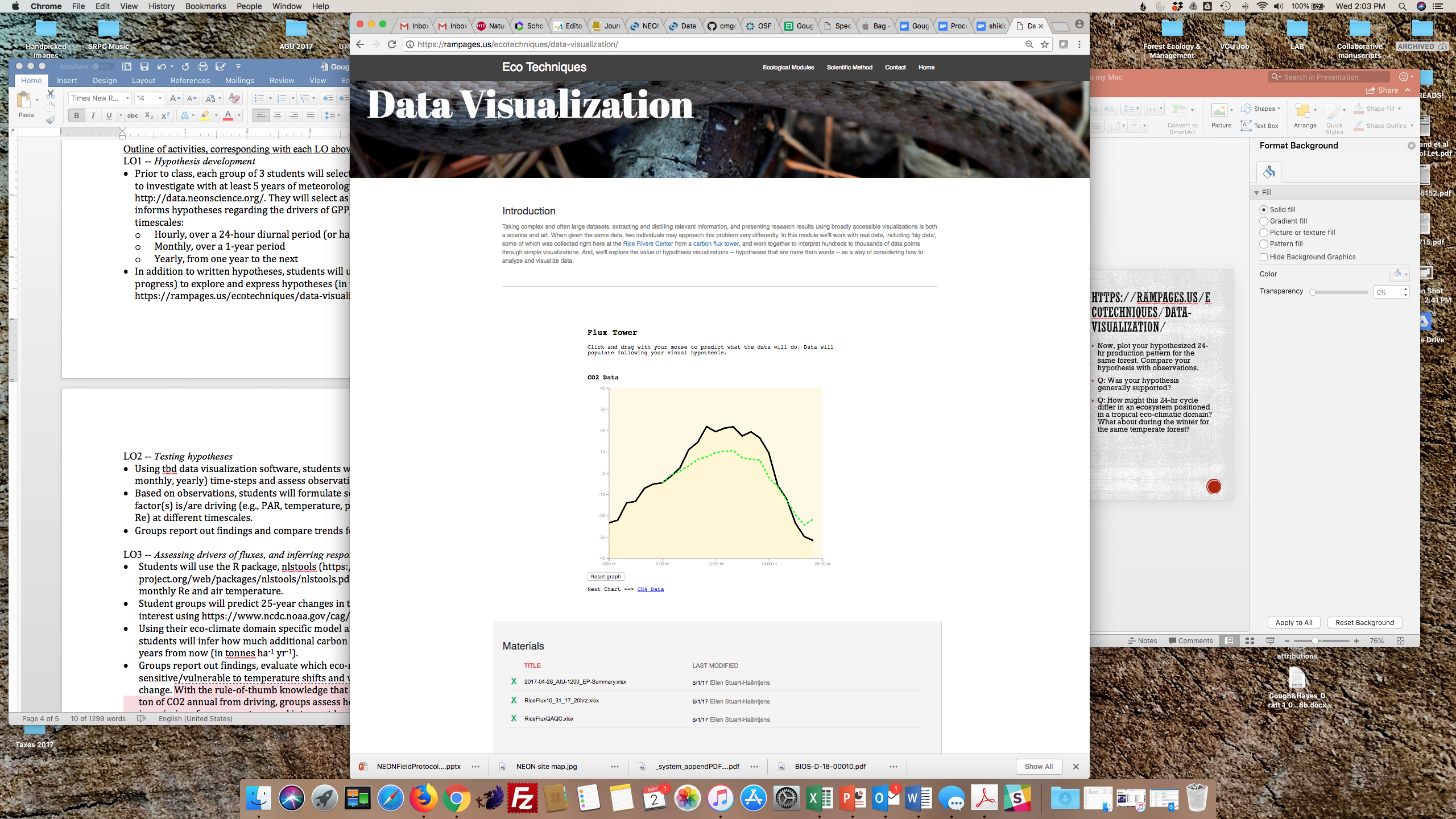 Source: https://rampages.us/ecotechniques/data-visualization/
Part 2: Testing your hypotheses
Testing hypotheses regarding temporal changes in carbon fluxes requires students to download and grapple with basic data plotting and visualization.
Activity Outline:
Work with students to download carbon flux data from the NEON data portal or FLUXNET2015 open datasets.
Have students import csv files into Microsoft Excel or Google Sheets.
Challenge students to consider how to plot and visualize data to test their hypotheses. 
As an entire class, share results with one another. Have students discuss surprises and compare patterns across eco-climatic domains.
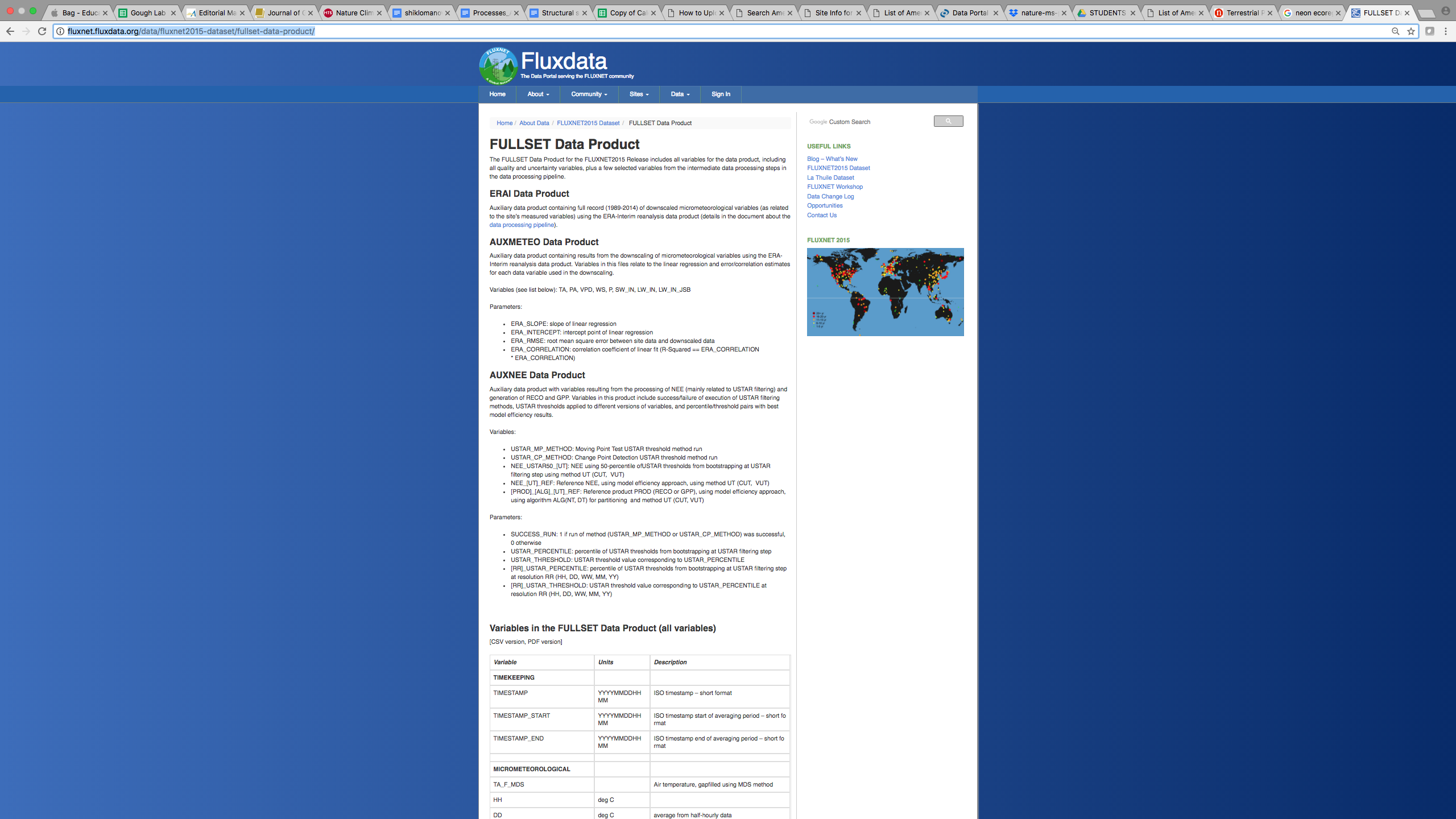 2.2 test your hypothesis
Source: http://fluxnet.fluxdata.org/data/fluxnet2015-dataset/fullset-data-product/.
2.3, 2.4 test your hypothesis
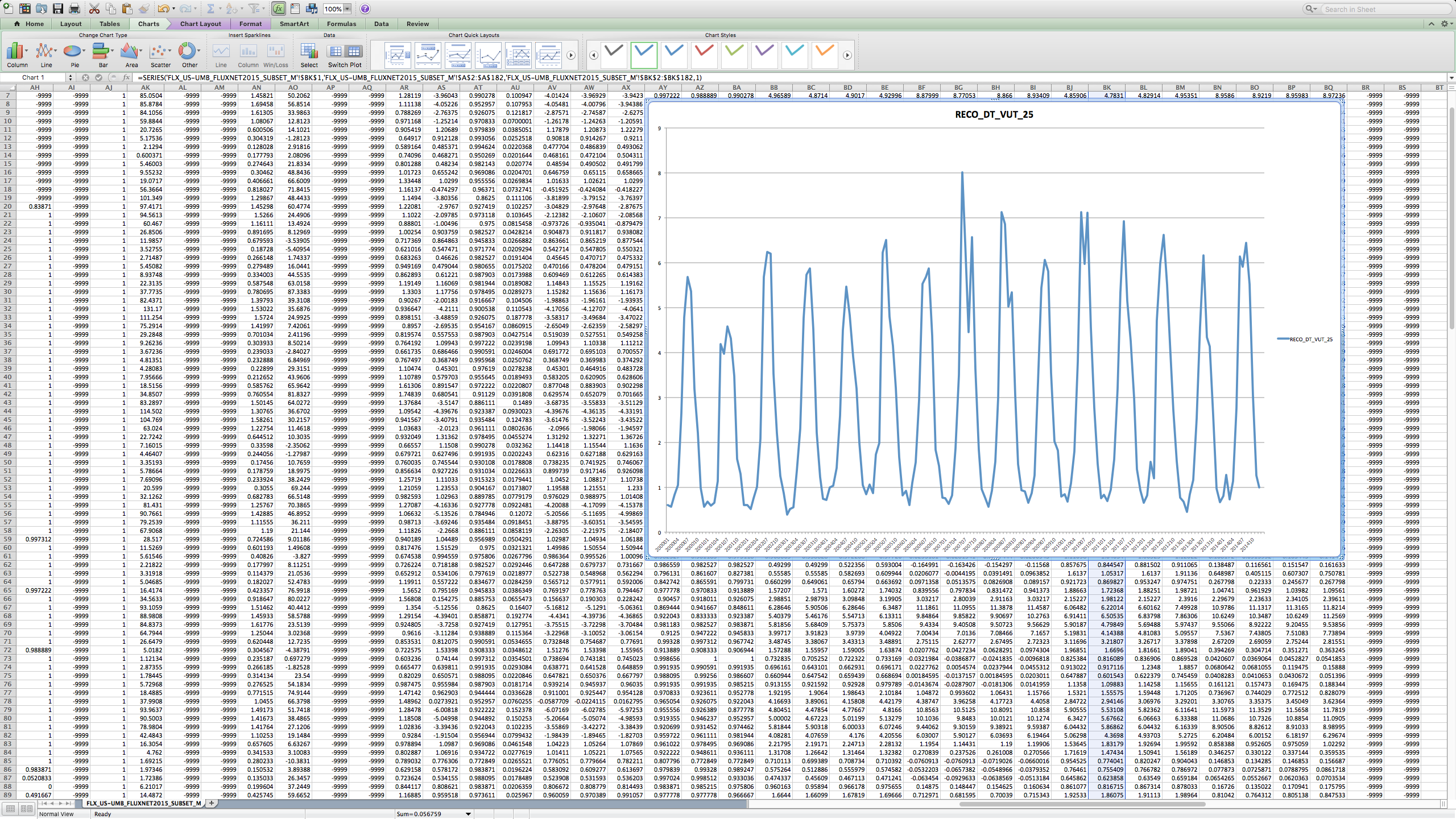 This monthly ecosystem respiration, Re, example is from the University of Michigan Biological Station (US-UMB).
Q: What likely explains the seasonality in Re? 
Q: Do other sites within different eco-regions exhibit similar patterns? Why might they differ?
This example uses Microsoft Excel, but the Google Sheets can also be used.
Part 3: Assessing drivers of fluxes and inferring responses to global change
This section, though optional, helps students quantitatively explore relationships between environmental drivers, carbon fluxes, and global change. For simplicity, when working with an introductory class, we suggest students focus on annual ecosystem respiration, but more advanced classes may want to conduct additional or more sophisticated modeling analyses and could focus on gross primary production as well.

Activity Outline: 
Students first use simple regression to examine how ecosystem respiration relates to mean annual air temperature, generating a simple linear model.
Students then plot and identify long-term temperature trends for the state in which their site resides. From the slope of the trend-line, students assess the annual rate of change in temperature.
Given the rate of temperature change for their site, students ‘parameterize’ their simple ecosystem respiration-air temperature model and predict changes in ecosystem respiration over the next 50 years.
3.1, 3.2 environmental drivers & prediction
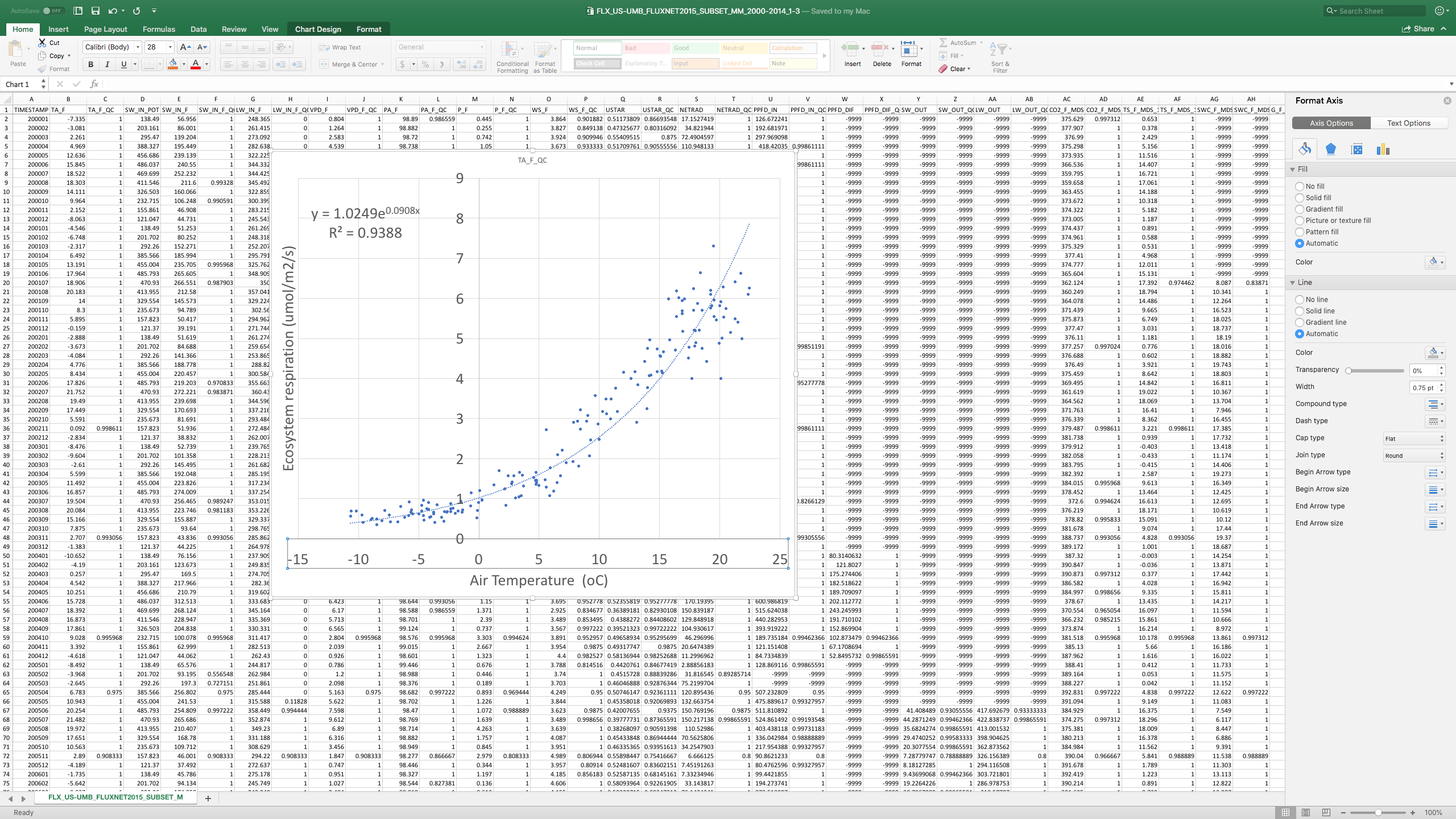 This is the relationship between mean monthly ecosystem respiration, Re, and mean monthly air temperature for the University of Michigan Biological Station (US-UMB).
This example uses Microsoft Excel, but the Google Sheets can also be used.
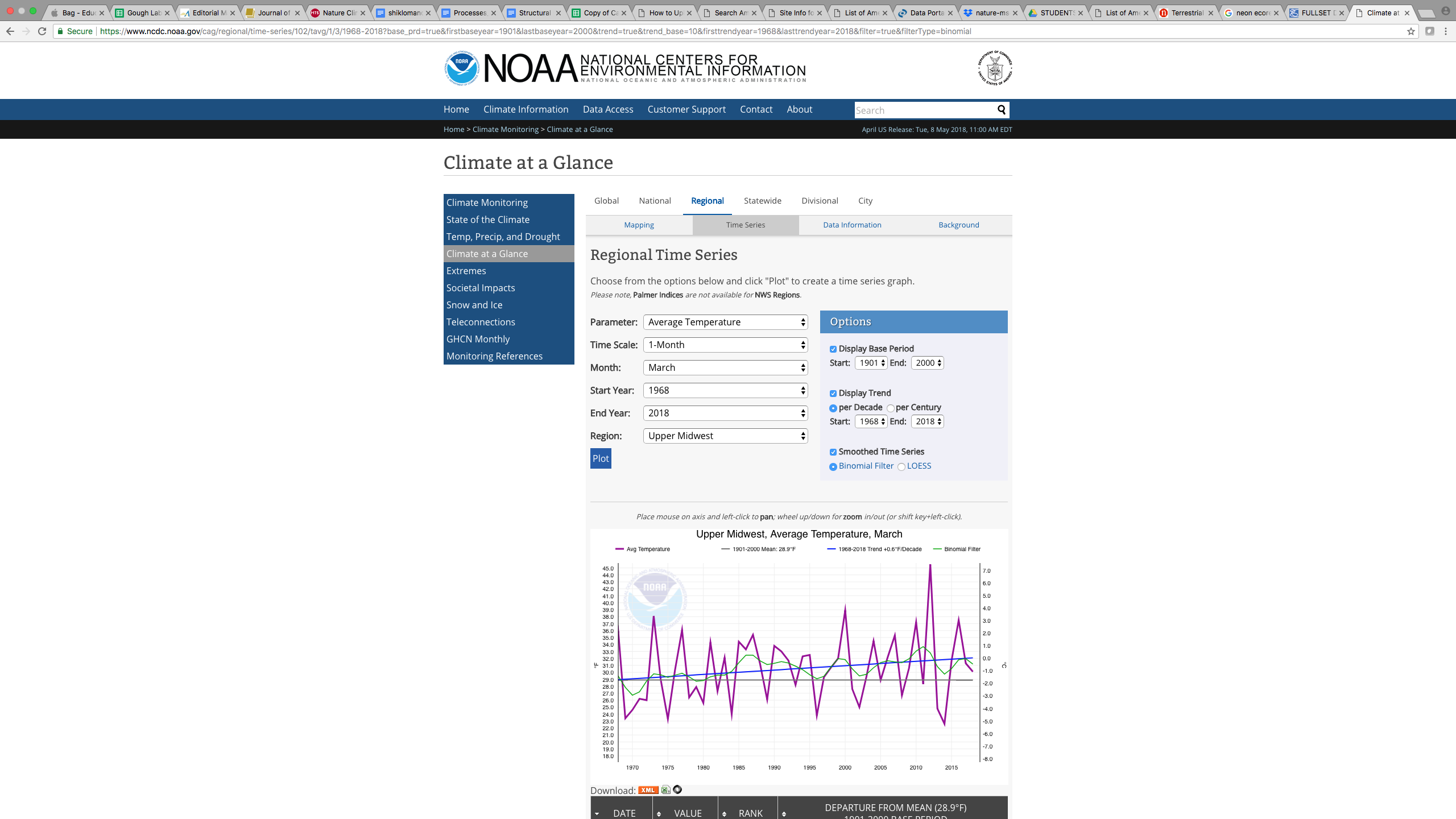 3.3 environmental drivers & prediction
For the upper Midwest, air temperature increased during the last 50-years at a rate of 0.6 dF per decade or 0.33dC.
Source: https://www.ncdc.noaa.gov/cag/